Figure 3. Comparison of all-allelic knock-down to allele-specific knock-down. On the left, a duplication such as occurs ...
Hum Mol Genet, Volume 25, Issue R1, 15 April 2016, Pages R18–R26, https://doi.org/10.1093/hmg/ddv476
The content of this slide may be subject to copyright: please see the slide notes for details.
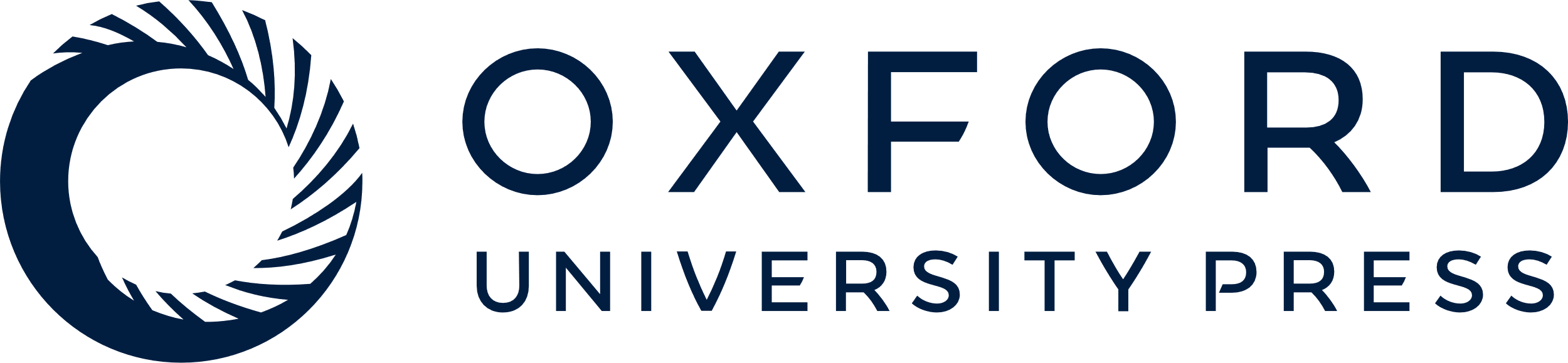 [Speaker Notes: Figure 3. Comparison of all-allelic knock-down to allele-specific knock-down. On the left, a duplication such as occurs for PMP22 in CMT1A is depicted. An ASO is used to degrade a fraction of the pre-mRNA coming from all three alleles to decrease the amount of mature mRNA to the level that would ordinarily be produced by two copies of the gene. On the right, a triplet repeat expansion mutation encoding a polyglutamine tract in the protein is depicted. An ASO, at the site of a SNP in the transcript, is designed to hybridize with the allele that is in cis with the triplet repeat mutation. This leads to preferential degradation of the pre-mRNA from the mutant allele.


Unless provided in the caption above, the following copyright applies to the content of this slide: © The Author 2015. Published by Oxford University Press. All rights reserved. For Permissions, please email: journals.permissions@oup.com]